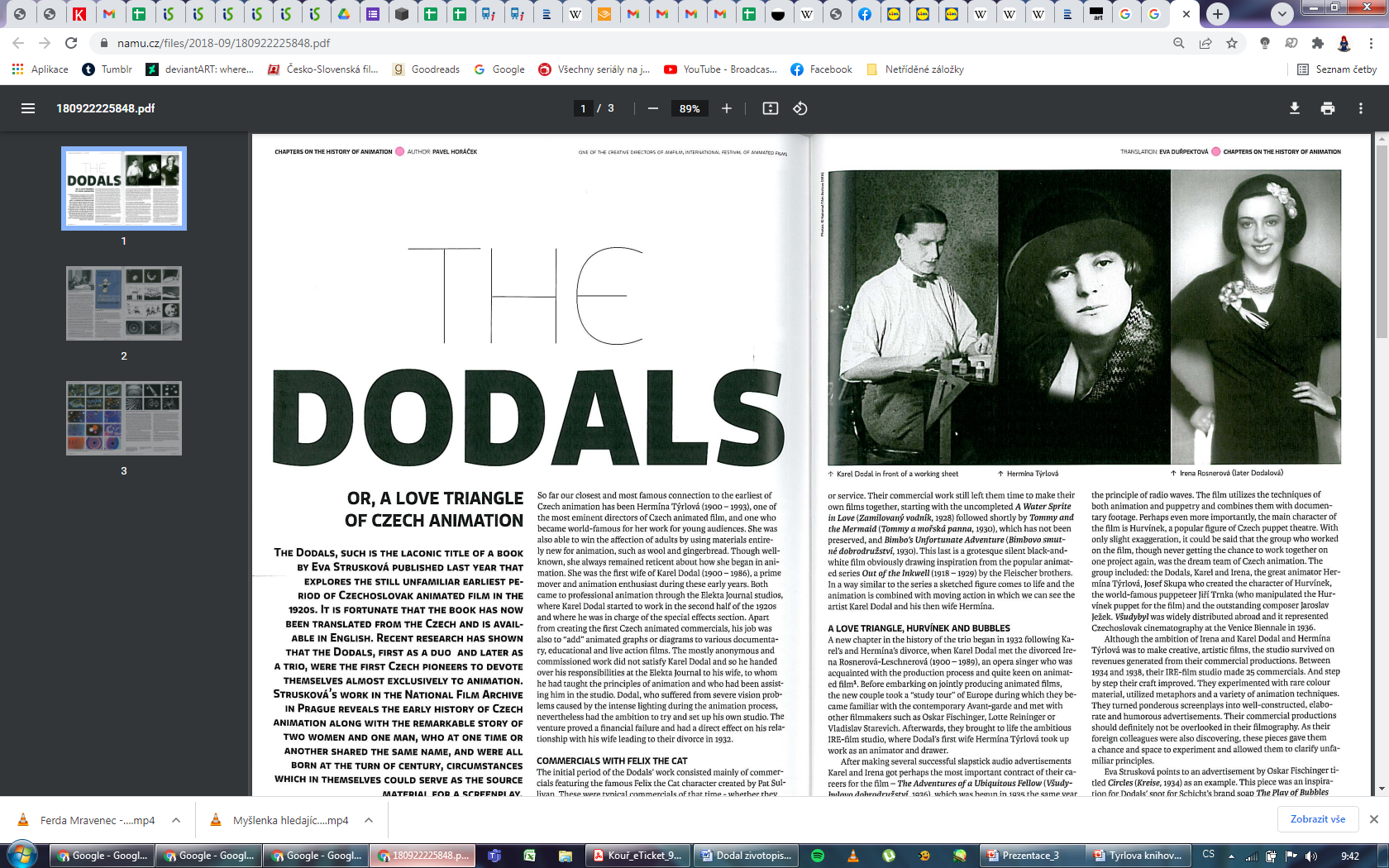 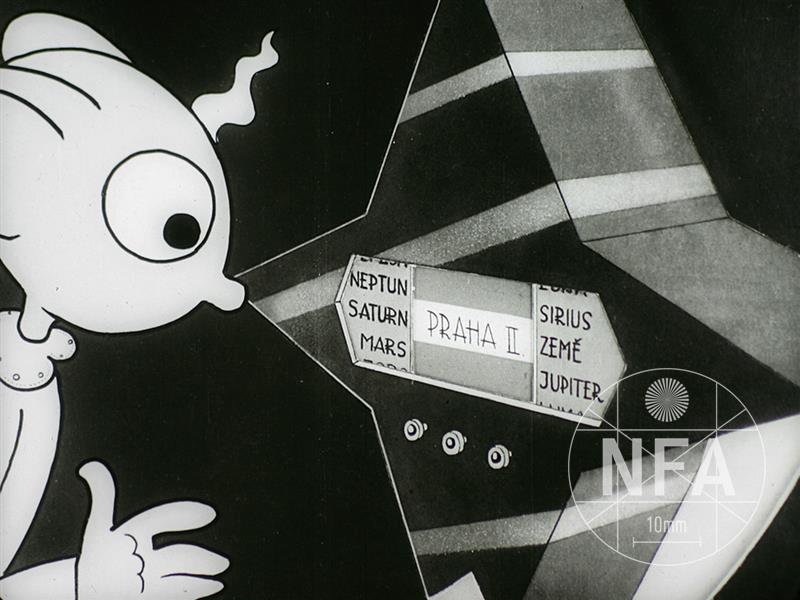 Dějiny českého animovaného filmu
FAVh041
Dějiny českého animovaného filmu
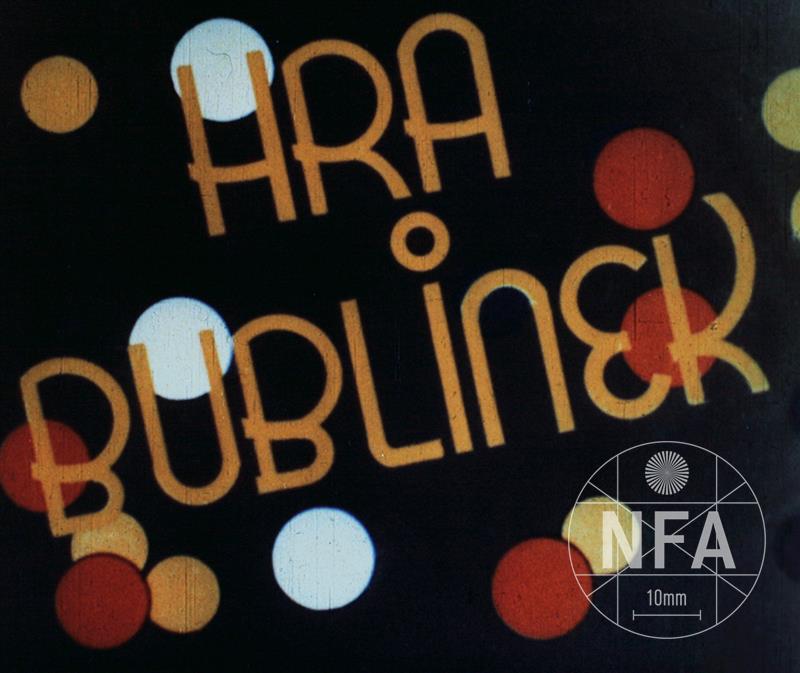 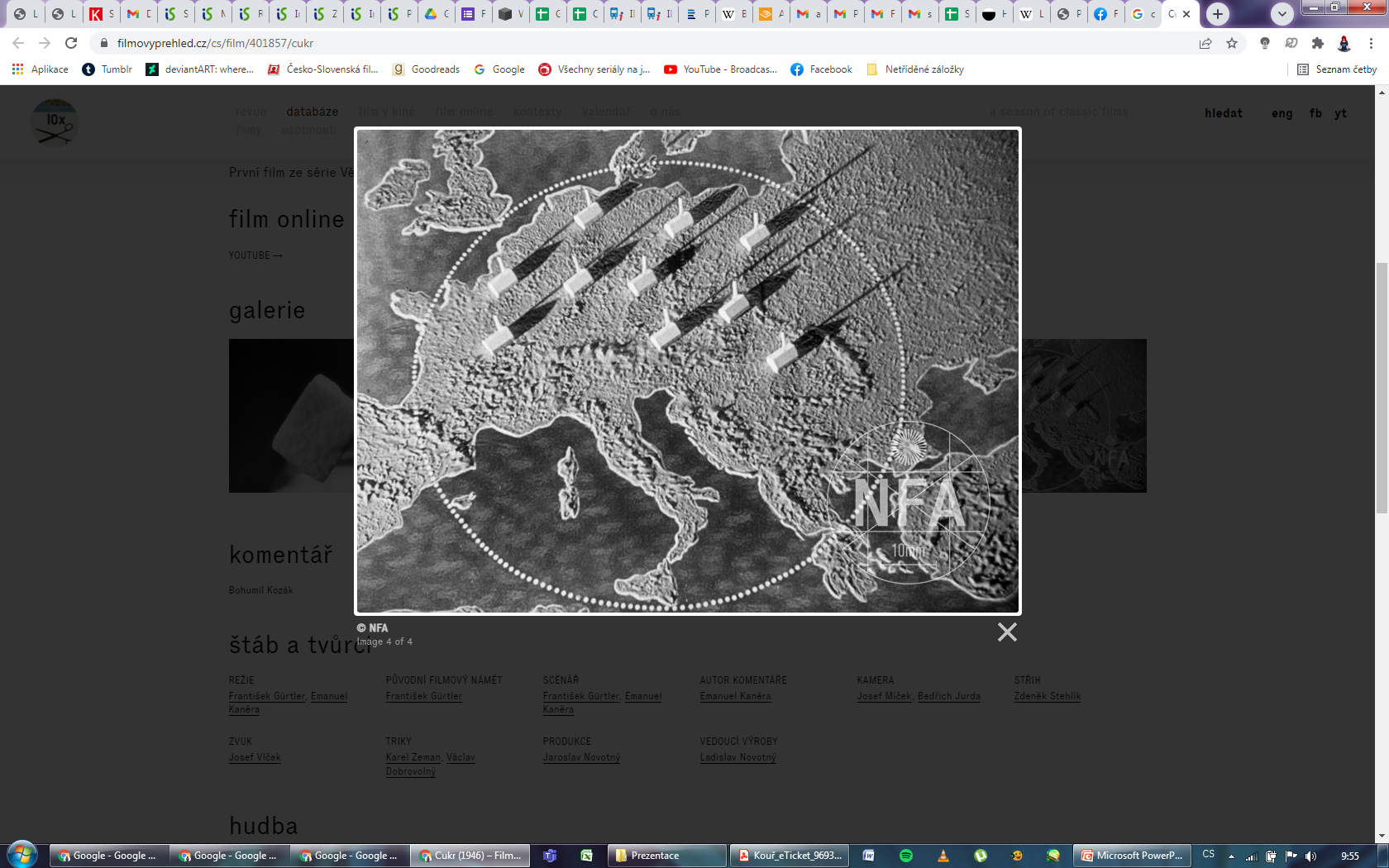 FAVh041
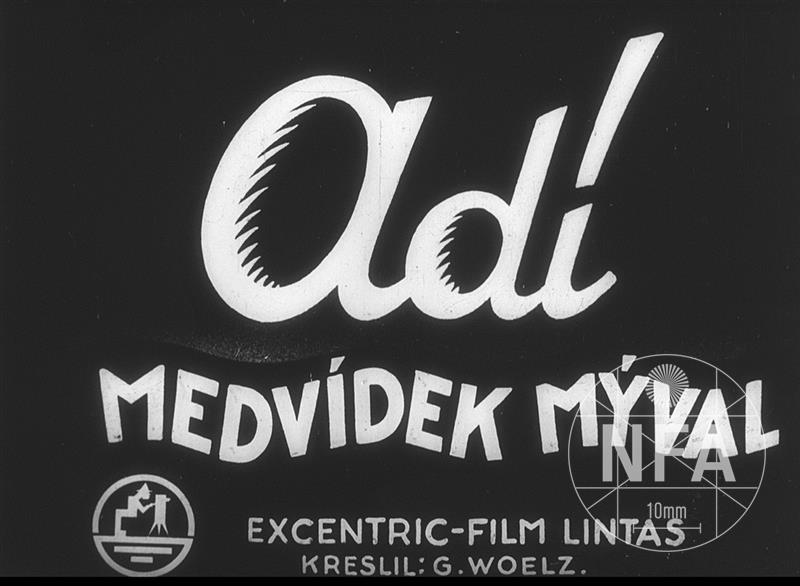 Krátký film 30. let
Vznik specializovaných výroben 

Menší a neznámé společnosti

Dodalovi – IRE-film

Guba-film – 1933

Reklama-Slavia Praha – Bourec morušový (1936)

Excentric film Berlín, Lintas Vídeň
Animovaný film v Protektorátu
Arizace


Existence výroben specializovaných na krátké filmy


Změny dosavadní výroby
Animovaný film ve Zlíně
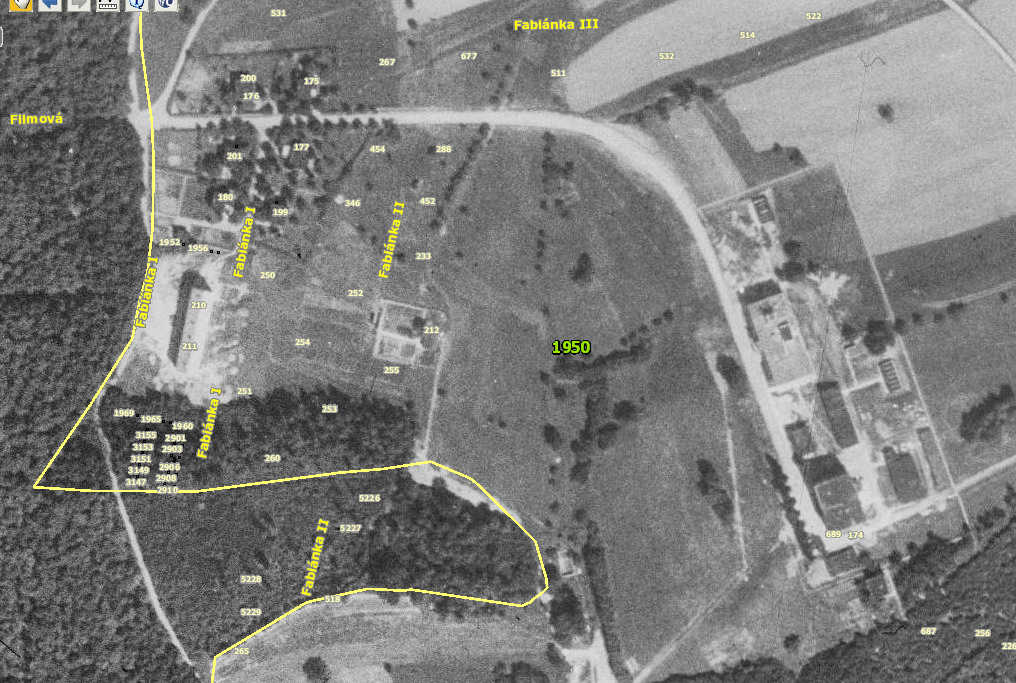 Českomoravská společnost pro úzký film

1942-1945

Franz Tremel

Sídlo Praha x Výrobní kapacity Zlín

Převzetí technického vybavení BAPOZ
Ateliér filmového triku - Praha
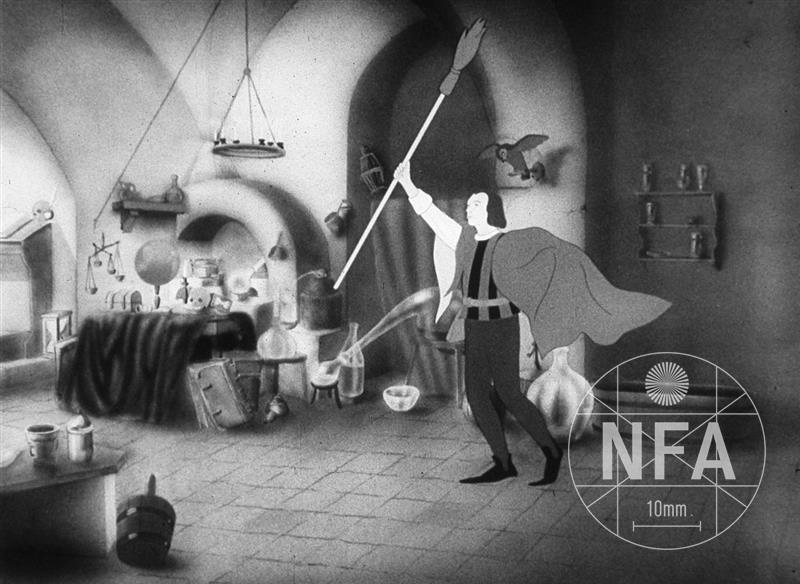 Praha - Štěpánská

Praha - Wenzigova

1935 – vznik

1940 – Pfister, Josef - treuhänder

Rudolf Dillenz, Zdeněk Reimann

1945

Krátké filmy
Ateliér filmového triku, Praha
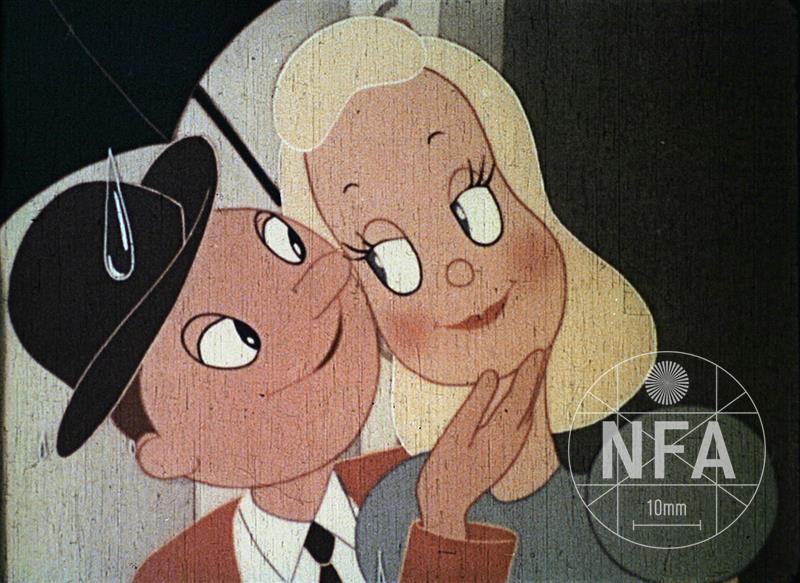 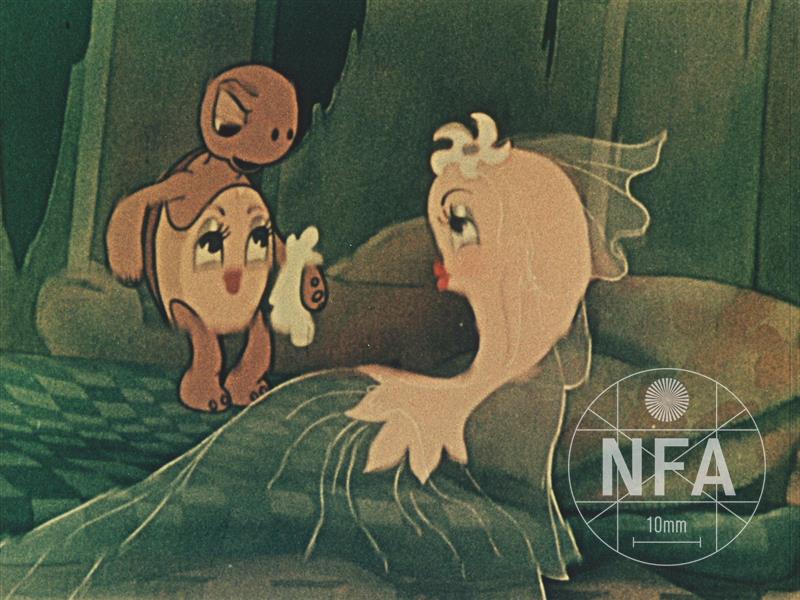 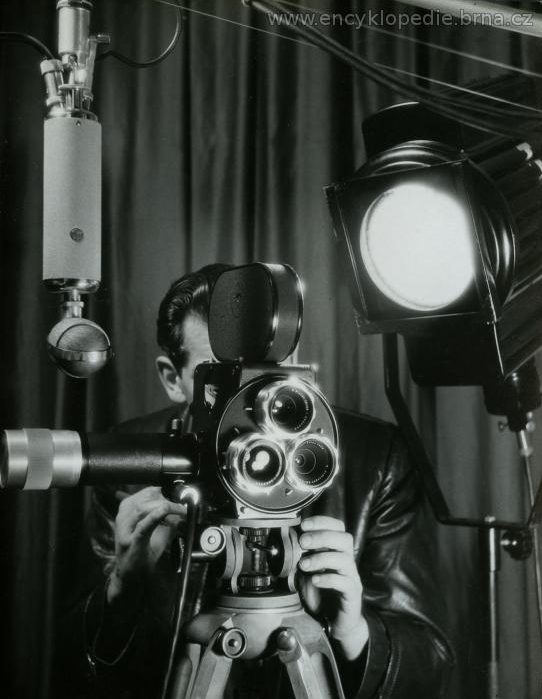 Brentennovo studio Brno – Krátký film Brno
Otakat „Brenten“ Blažek

Brno

Krátkometrážní tvorba

Pokus o celovečerní film
Brentennovo studio Brno – Krátký film Brno
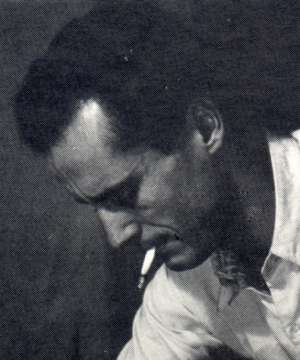 Zestátnění
Skupina Brno pod vedením Brentena
1949 – Skupina loutkového filmu Václava Zykmunda
1951 – zánik Studia loutkového filmu
1952 – zrušení KF, Brno
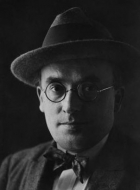 Zestátněná kinematografie
Kontinuita s předchozím obdobím

Vznik nových podniků na původním půdoryse

Zlín(Gottwaldov) & Brno & Praha

Laboratoře – Praha a Zlín
Organizační struktura

1945-1947 – Československá filmová společnost

1948-1956 – Československý státní film

1957-   – ÚŘ ČSF

Krátký film
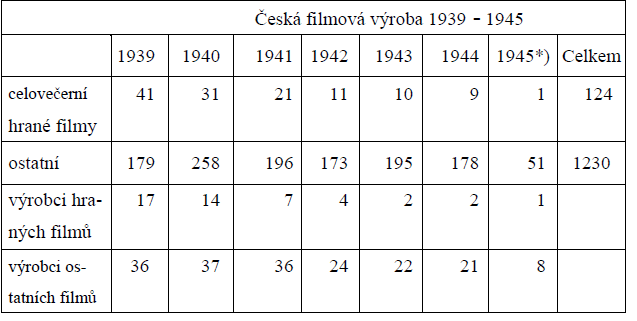 Organizační struktura zestátněné kinematografie
Slovníček používaných pojmů
Podnik -> Závod

Úsek -> odbor -> oddělení -> referát

Dílna – provoz – provozovna

Skupina x Výrobní štáb
Bratři v triku
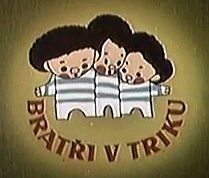 Vznik na základě AFIT
Převzatí zaměstnanci, vybavení
Stejné prostory

První ředitel J. Trnka – do roku 1947

Zakládající osobnosti – Vojen, Vladan a Boris Masníkovi
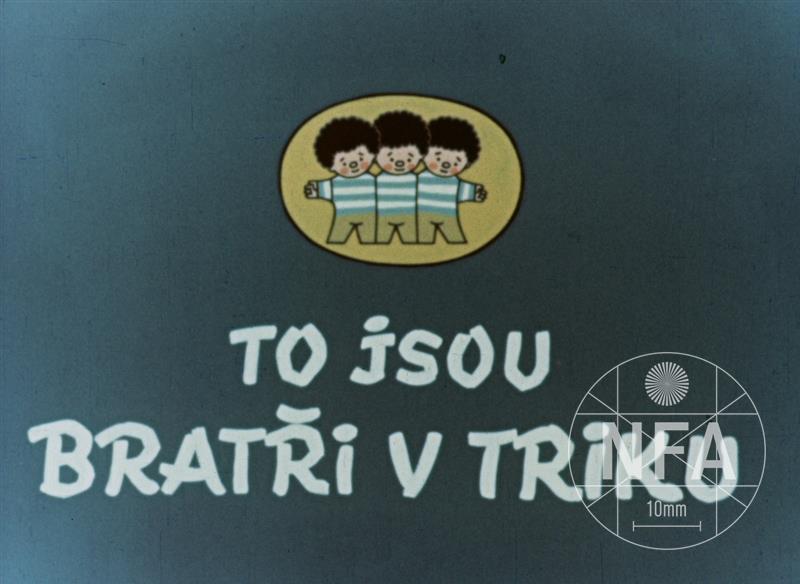 Bratři v triku
Oddělení

Programové oddělení
Vlastní výrobní plány podniků ČSF

Zakázka
Pro jiné podniky
Vnitrostátní
ČST
Zahraniční
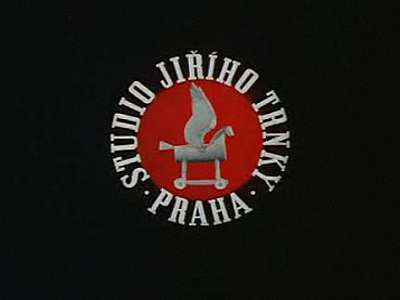 Studio Jiřího Trnky
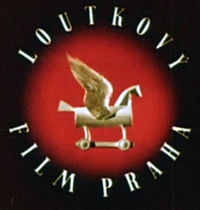 Jiří Trnka

Specializace na loutkové filmy

Břetislav Pojar 

Jaroslav Možíš

Jan Karpaš

Stanislav Látal
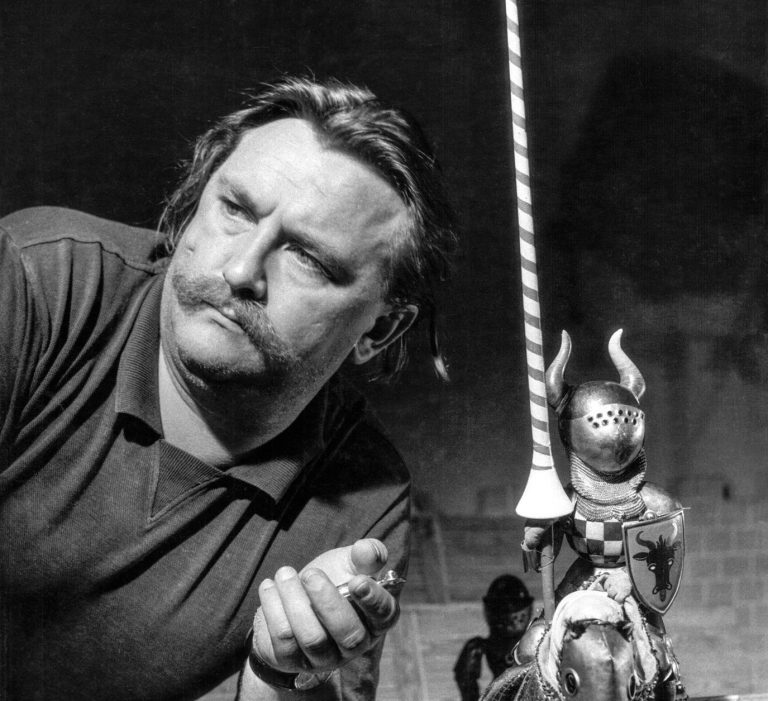 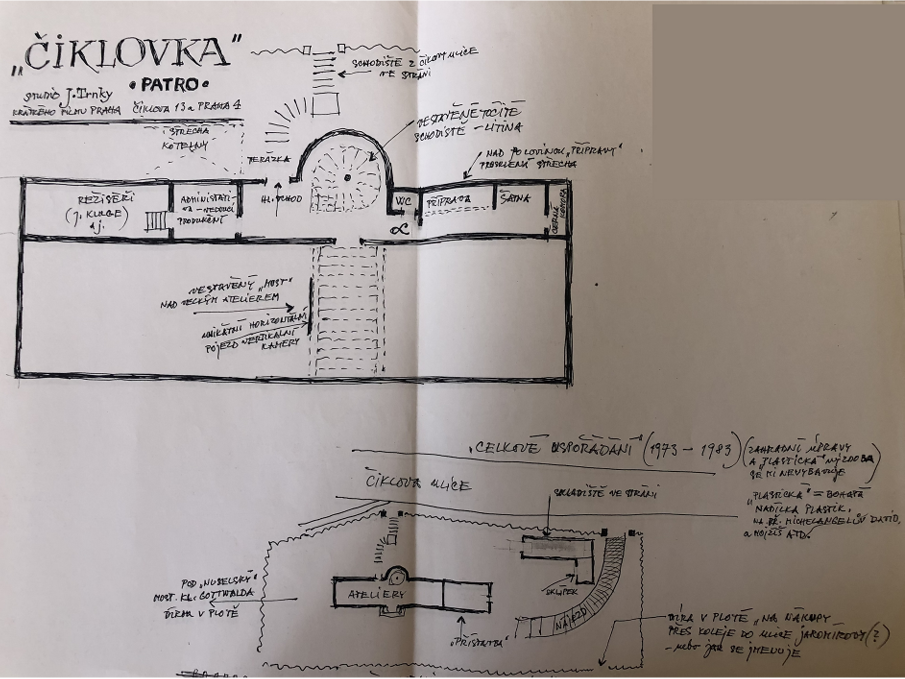 Studio Čiklova ulice
Josef Kluge

Založeno 1957

Břetislav Pojar

Lubomír Beneš
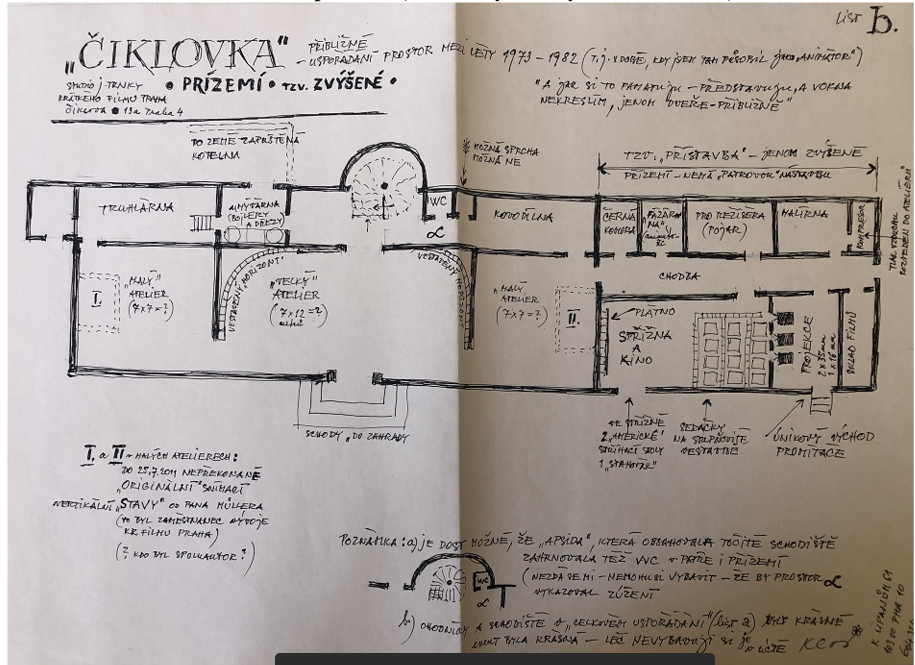 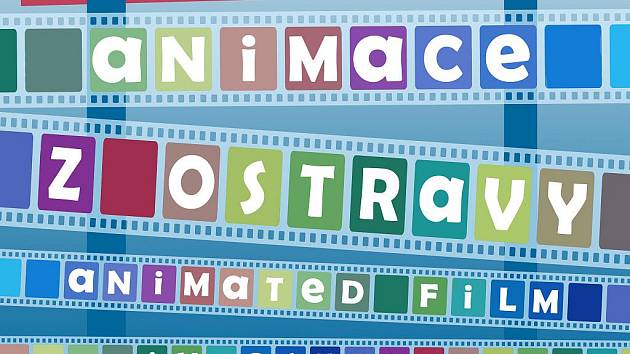 Další studia animovaného filmu
Studio Prométheus
Ostrava
1971
Ťuk a Bzuk

Štúdio krátkých filmov 
Bratislava
Viktor Kubal
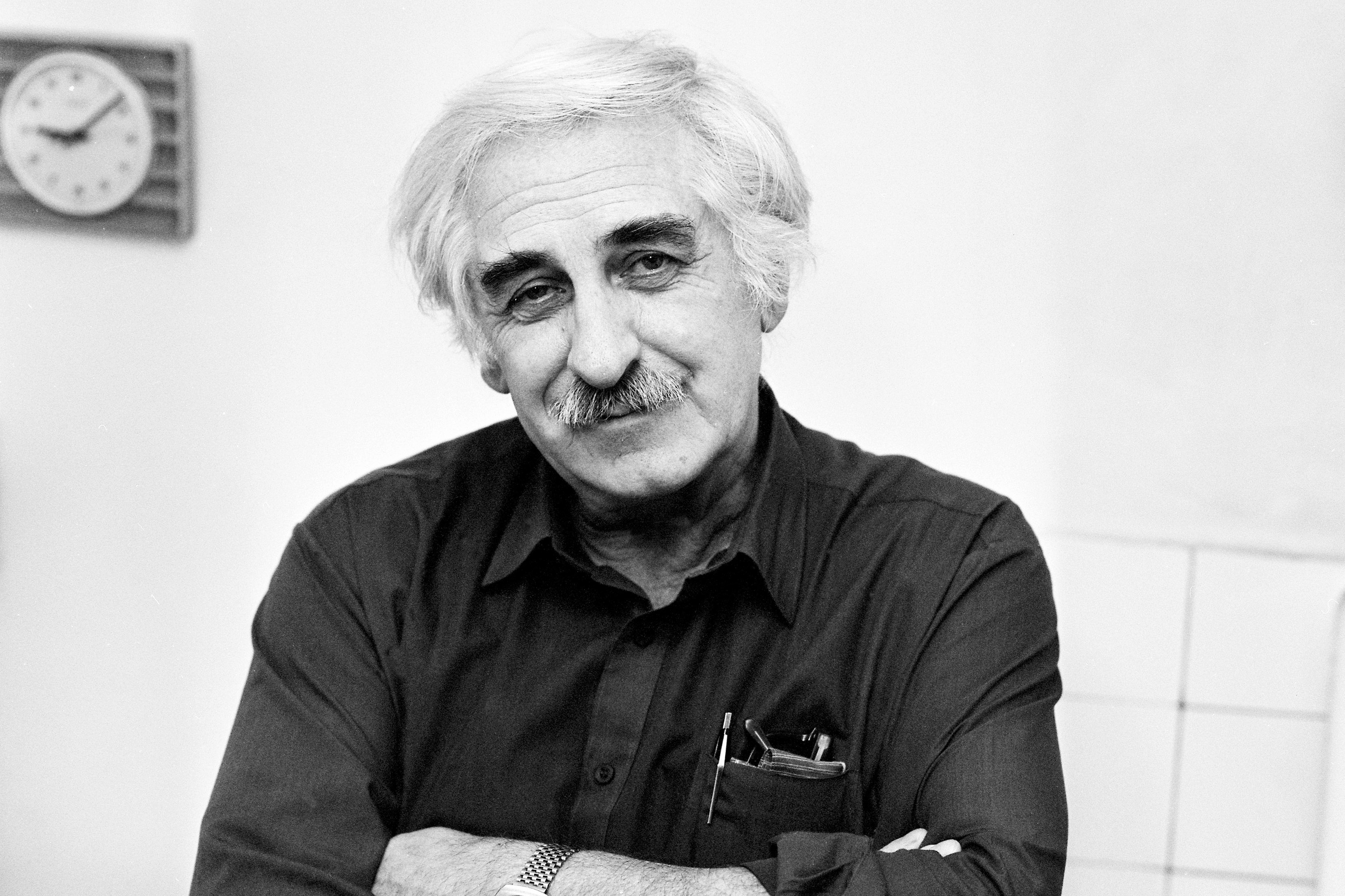 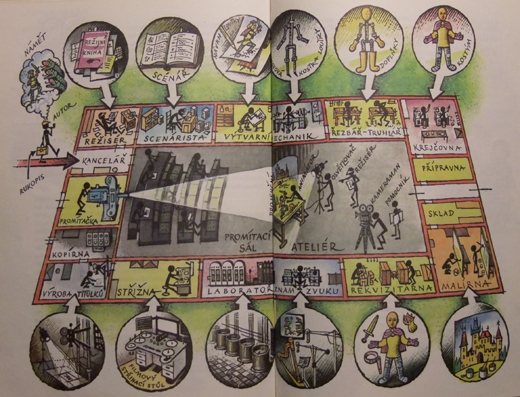 Dramaturgie zestátněného filmu
Paralela hraného filmu s animovaným

Tendence k centralizaci
Doba tužší ideologické kontroly nad kinematografií

Tendence k decentralizaci
Současně s uvolňováním
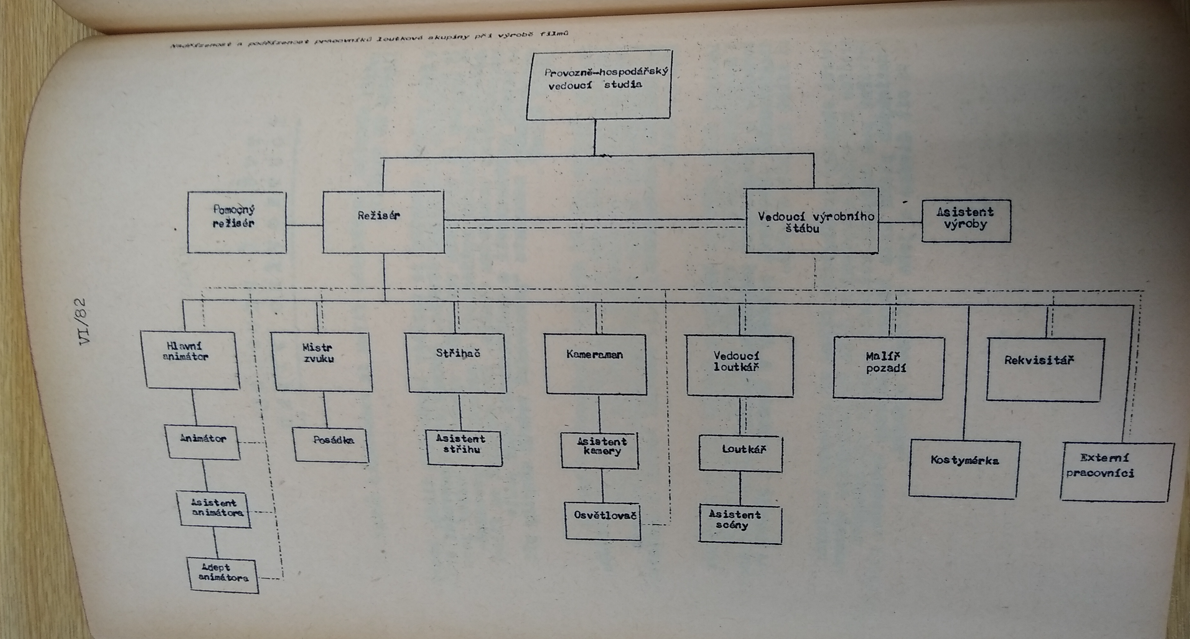 Pohádka o drakovi (1953)
Hermína Týrlová

Povídka -> námět -> scénář

Omezené pracovní podmínky
Organizační řád 1970
Ivan Vít: „Čiklovka  měla  obrovskou výhodu, že  samozřejmě  tam  vzniklo spoustu  nepravostí, různých mejdanů, sólo kšeftů, co si  tam  dělali   pro sebe, to mohlo   být  z  hlediska organizace  a  řízení  nesprávný. Tam  vznikal  kolektiv lidí, kteří  věděli, co můžou a  co nemůžou udělat.  Čili  to byly svébytný  týmy, který tam  pracovaly  na  zajímavých projektech. Tímhle  tím  přeorganizováním  pro  nás  to třeba  bylo výhodný, že  jsme  se dostali  na  vyšší  pozici, ale  nebylo to pro tu  strukturu. To nebylo dobrý, protože  se rozbil  vlastně  to meliés, ale  rozbily se  vazby těch lidi  a  toho způsobu práce“
Ztráta nezávislosti
Organizace
Dramaturgie

Centralizace kinematografie

Řešení problémů dislokace pracovišť
Více pracovišť
Zapracované týmy stálých spolupracovníků
Technická omezení
Organizační řád 1970
Dramaturgie 2 linie
Programové
Zakázkové
Výroba
Program
1. výrobní  skupina  zpravodajských filmů 
2. výrobní  skupina dokumentárních filmů (dr. Jan  Stibral) 
3. výrobní  skupina animovaného filmu  I. Bratři  v triku  ve  vedení  Josefa  Kotíka, přičemž  součástí  skupiny se  stal  dosavadní Kreslený film (vedoucí výroby Jan Hejl) a  dosavadní Loutkový film  II. (ateliér v Nuslích, vedoucí výroby Zdeněk Bumba),
4. experimentální skupina animovaného filmu, budováním byl pověřen   Josef Kotík 
5. výrobní skupina  animovaného filmu  II. Pegas, vedoucí  Vojen Masník, součástí je  dosavadní Loutkový film  I  (ateliér  v  Bartolomějské;  vedoucí  výroby  Jiří Vaněk) a  výrobní  štáb filmu „Divoká  planeta“, vedoucí štábu Václav Strnad, 
6. výrobní skupina  Gottwaldov, 
7. podnikový filmový archiv, 
Zakázka
Dramaturgie – struktura 1973
Krátký film
1. dramaturgicko-výrobní  skupina  zpravodajského filmu 
2. dramaturgicko-výrobní ́  skupina  politické  publicistiky a  dokumentárních filmů 
3. dramaturgicko-výrobní   skupina    animovaných   filmů    a    filmů   pro   děti    a    mládež   – vedoucí  Vladimír Goldman, vedoucí  dramaturg Vladimír  Goldman, jeho zástupce  za dramaturgii  animovaných filmů Ladislav Fořt, provozně-hospodářský vedoucí  dr. Jan Stibral). 
a. výrobní  skupinou kresleného filmu  –  studio  Bratři  v triku, 
b. výrobní  skupinou loutkového filmu – Studio  Jiřího Trnky (tedy vedle  ateliéru v Bartolomějské  i  ateliér  v Čiklově  ulici), 
c. výrobní  skupinou Gottwaldov – skupina  filmu pro děti  a  mládež, 
d. výrobní  skupinou Ostrava, 
4. dramaturgicko-výrobní  skupina  filmové  tvorby pro  Čs. televizi, 
5. výrobní  skupina  audiovizuálních programu a  experimentálního filmu (vedoucí  Kamil Pixa).118
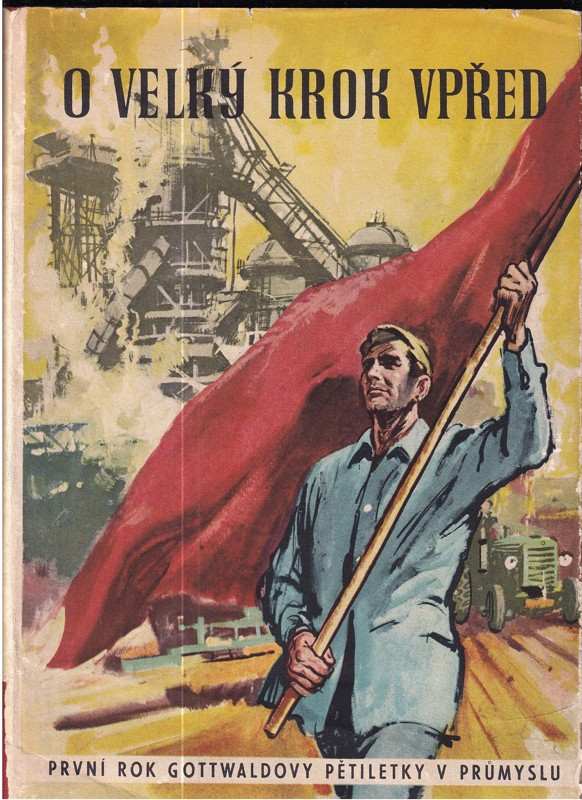 Plníme plán!
Pětileté plány 

Dramaturgické a tematické plány

Výkonostní plány

Mzdové ohodnocení
Tarif, honorář, příplatky za výkon

Zefektivnění práce vs. Rozmělnění vazeb kolektivu
Přijímáme zaměstnance a profesní postup
Nábor na škole

Letáky a inzeráty

Vlastní iniciativa

Zkoušky při příjímání

Zapracování

Postup na jinou pozici nepřijde sám
Stěhujeme se za prací nebo na volné noze?
Migrace za prací

Tvůrci pracovali pro různá studia v průběhu let

Trvalé zaměstnání postupně pro různé organizace

Práce jako externista

Zdeněk Seydl – Ilustrátor - externista

Zdeněk Miler, Josef Kábrt ad. – Praha -> Zlín -> Praha
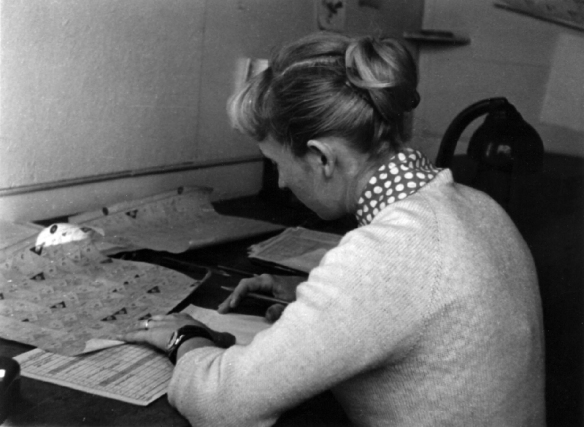 Hrachovcová-Najmanová-Deitchová, Zdena
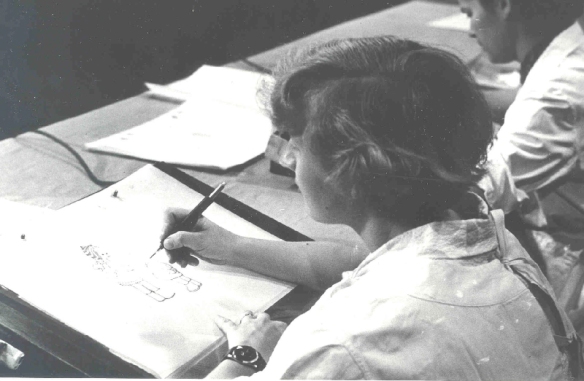 Přijímáme zaměstnance a profesní postup
Vidím to jako dnes. Je 2. července 1945. S kamarádkou jedeme na Barrandov dělat něco u filmu. Autobusem okolo Barrandovských teras a jsme u ateliérů se známou siluetou ze znělky filmového studia AB. Bylo nám oběma něco okolo osmnácti let a film to bylo něco úžasného pro každou slečnu. Dorazily jsme do jakési předkanceláře, někoho důležitého ve Starých halách a na stole tam ležely letáčky náboru do kresleného filmu. Jeden jsem si vzala a hned nazítří jsem již byla i s deskami ve Štěpánské ulici 33. V deskách byla cvičení ze školy užitých umění, kde jsem studovala. V kanceláři byli dva velicí pánové, nahlédli do desek a pak na sebe. Ten o trochu vyšší pravil: " Tu vem' Pepo". Ten větší byl pan Jaroslav Jílovec ze štábu a onen Pepa byl pan Josef Štrof od kreslířů a byla jsem přijata. Z výtvarnické kariéry v hraném filmu již nebylo nic.
1:51-11:30
Cestujeme do zaměstnání
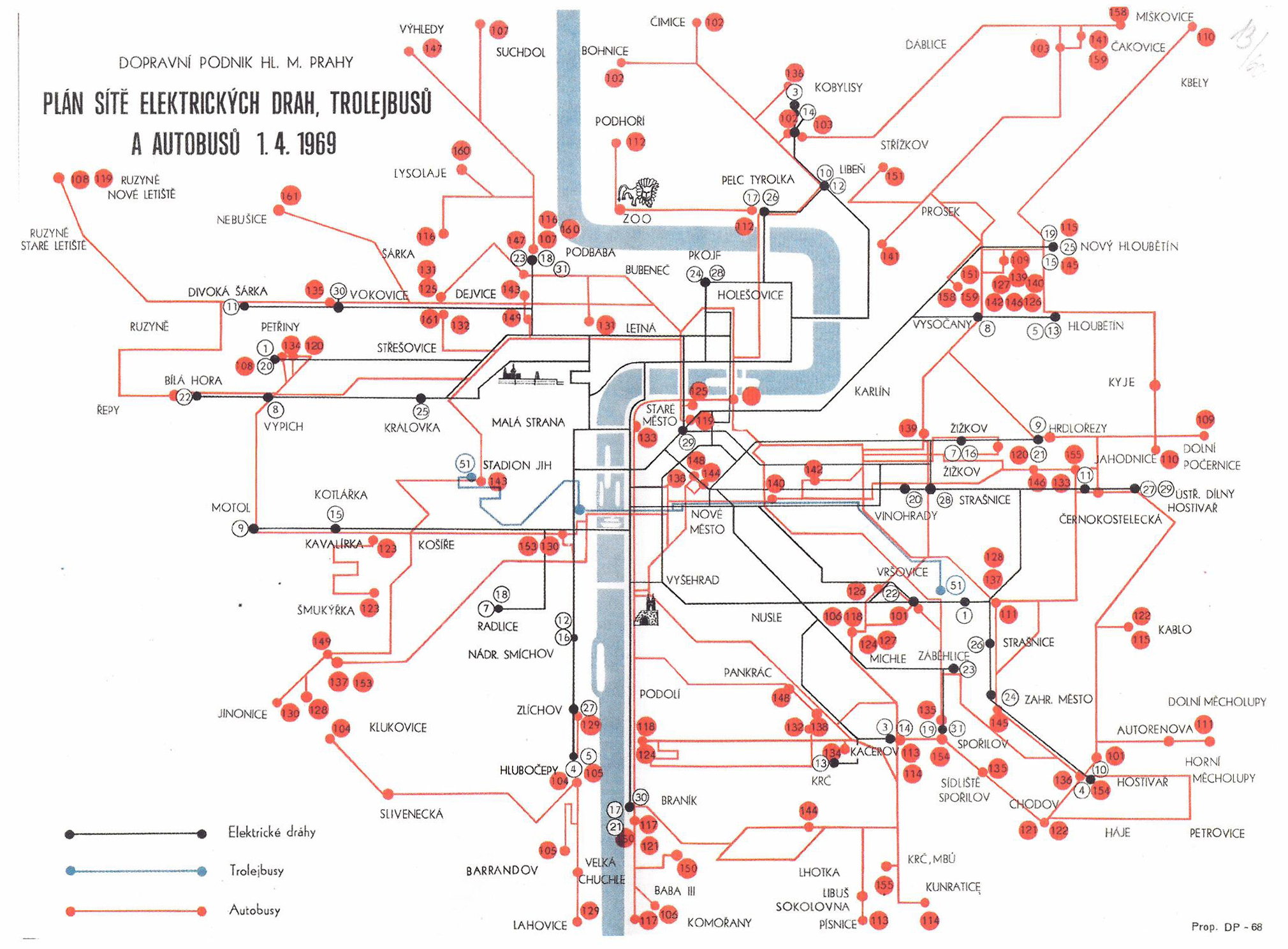 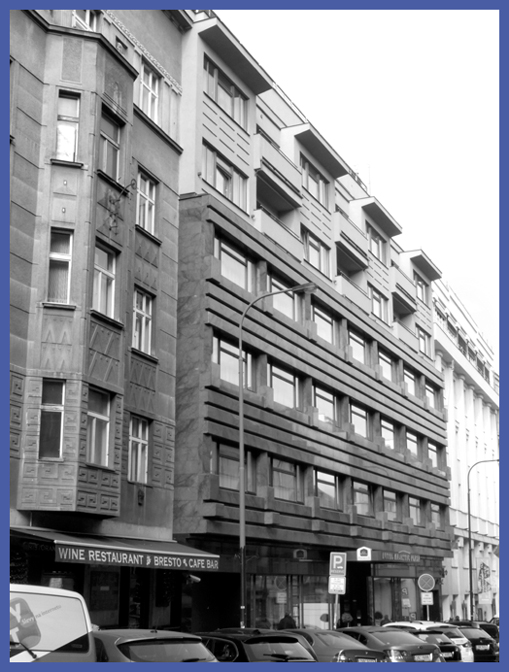 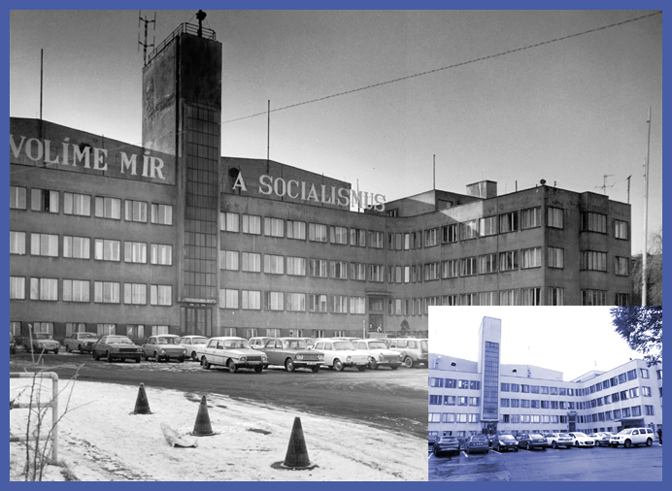 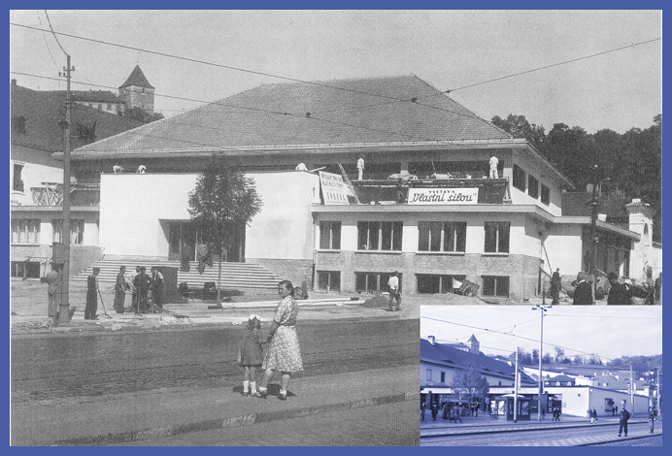 Plodinová burza - Senovážné náměstí
Na burze se chodíme opalovat na střechu. Je plochá, pokrytá plechem. Na jednom okraji se plech mírně zdvihal. Dolezli jsme až k tomuto místu, pro jistotu po čtyřech a opatrně nahlíželi přes okraj. A rozesmáli jsme se. Střecha nekončila, pokračovala dál, nebyl zde okraj, ale jakýsi lehce zdvižený hřeben, který se táhl jejím středem. Jen to hned nebylo vidět. Tento objev se stal nositelem mnoha drsných žertů, když jsme před neznalým předstírali, že jsme málem spadli. Nezůstali jsme jen na střeše burzy, přelézali jsme na sousední domy, třeba na banku. Tam jsme objevili světlík se žebříkem a hráli jsme si na vyloupení banky. Slézali jsme světlíkem dolů a v jednom místě narazili na dveře, kupodivu nezamčené. Nenapadlo nás nic hloupějšího než do nich vejít a ocitli jsme se na chodbě ředitelství banky. Kráčeli jsme tou chodbou, kde si nás teprve kdosi všiml a pustil se za námi. Prchli jsme s pokřikem ku schodišti a banku opustili bez úhony hlavním vchodem.
Dorotka Nešporová-Janoušová
Budova redakce Rudého právaNa Florenci 3 (1960-1982)
Zakázkové oddělení
Kačenová, M.: 
Jestli myslíte ceremonii, tak oslavou. Ale jde-li o práci tak fázováním. Avšak byli jsme dívky a chlapci neklidní a tak došlo i na ukázňování konturováním. Jmenovitě šlo o film Františka Vystrčila "O místo na slunci". Pravděpodobně jsme jej nedělali špatně, protože film byl nominován na Oscara. Pak jsme se zase vrátili ke kreslení mezifází. V těch prvních měsících jsme občas chodili na Klárov na studijní projekce, abychom se my nováčci seznámili s dosavadní tvorbou a byli alespoň trochu „v obraze“. Byla to často veliká švanda, když jsme vykráčeli z Burzy pěkně za sebou husím pochodem a přesunovali se pěšky na Klárov.
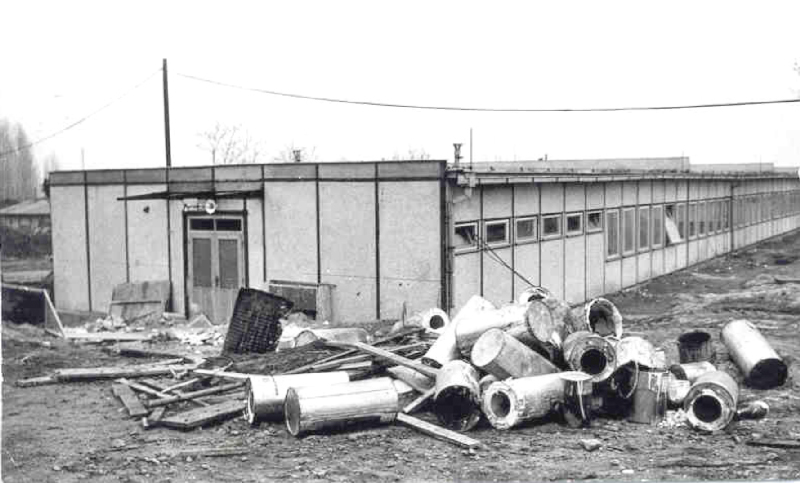 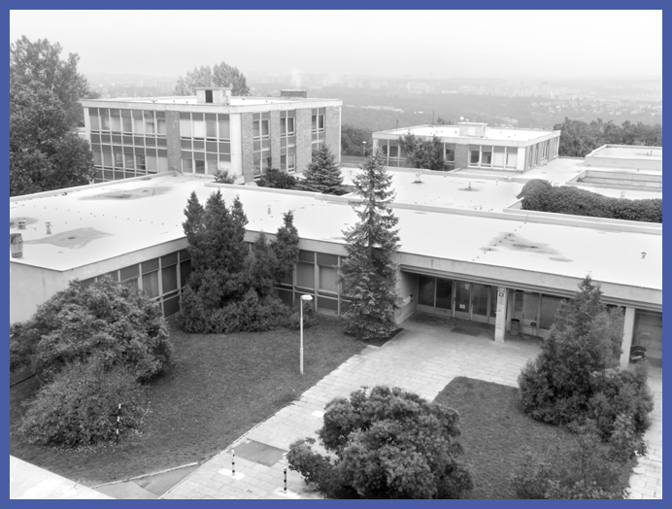 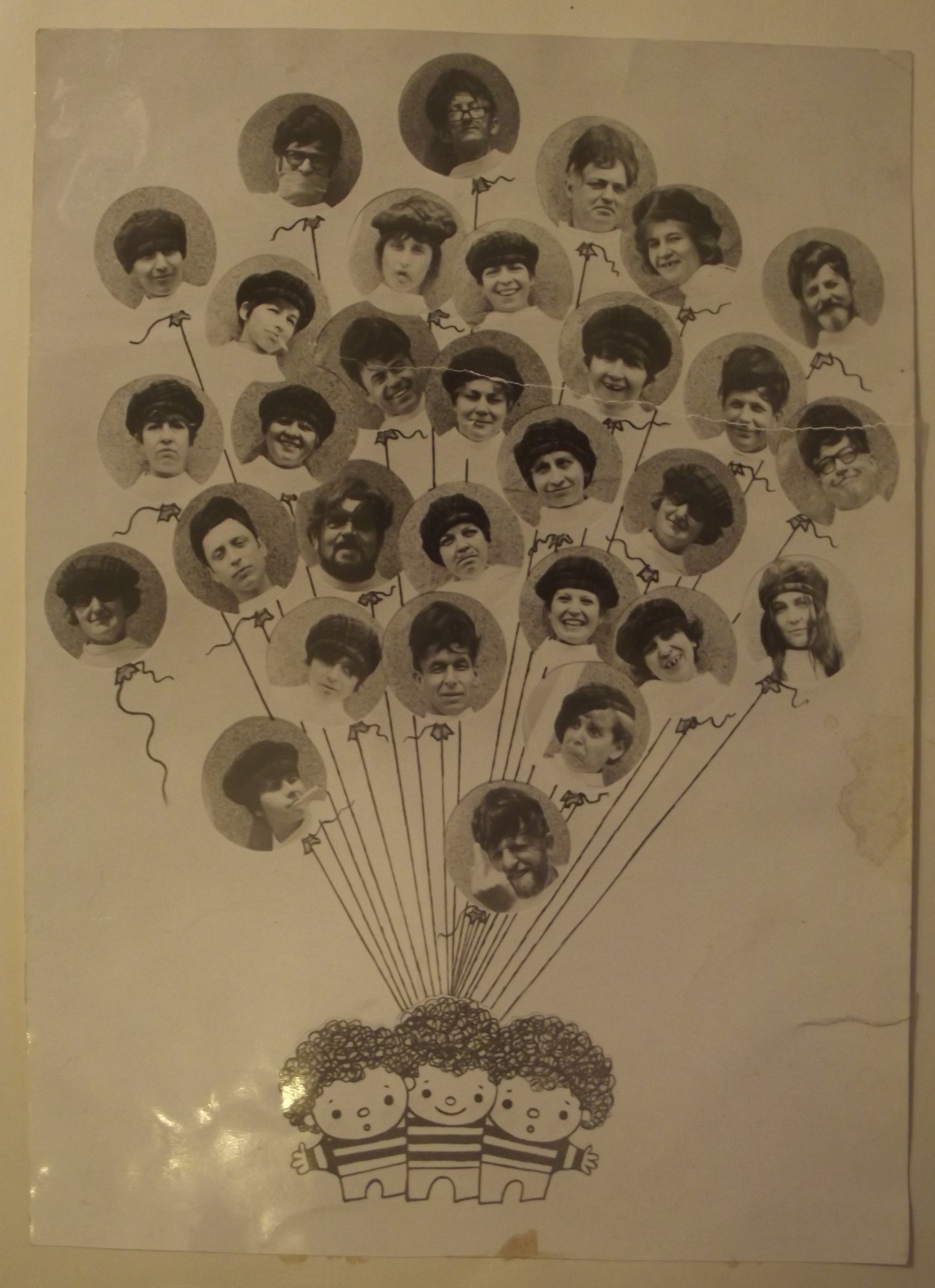 Vztahy na pracovišti
Prostředí

Apolitičnost

Sociální kontakty v závislosti na profesi

Výhoda při znalosti cizích jazyků
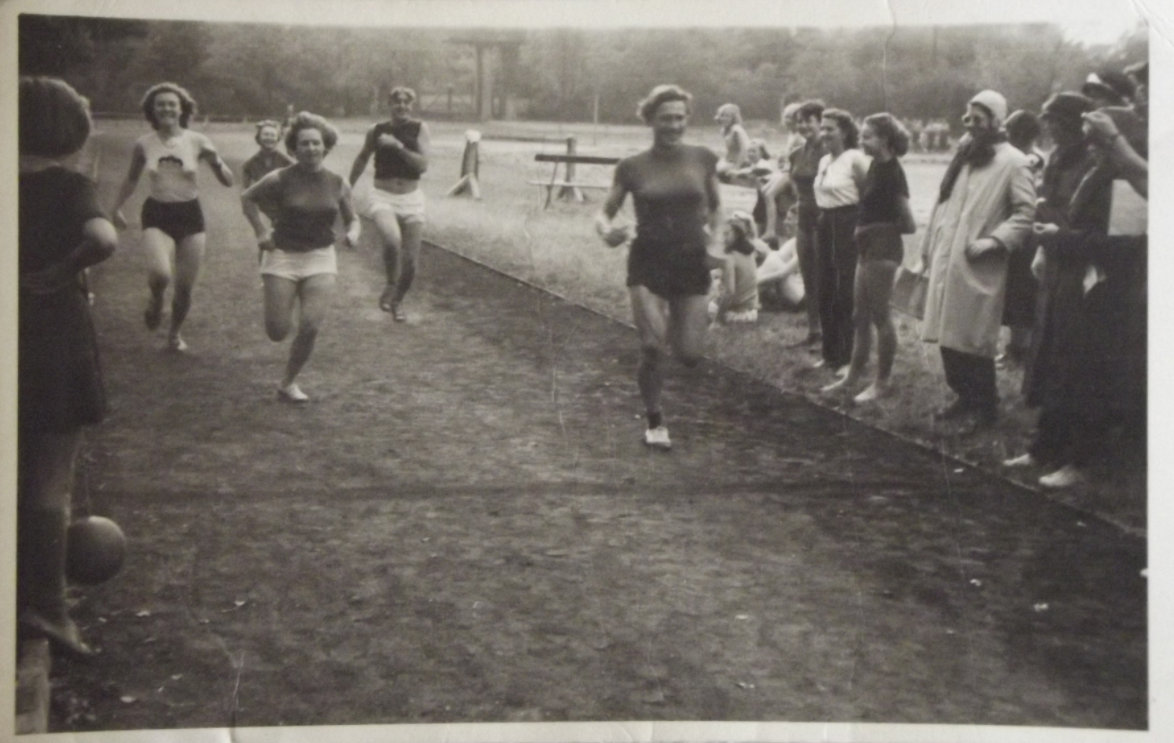 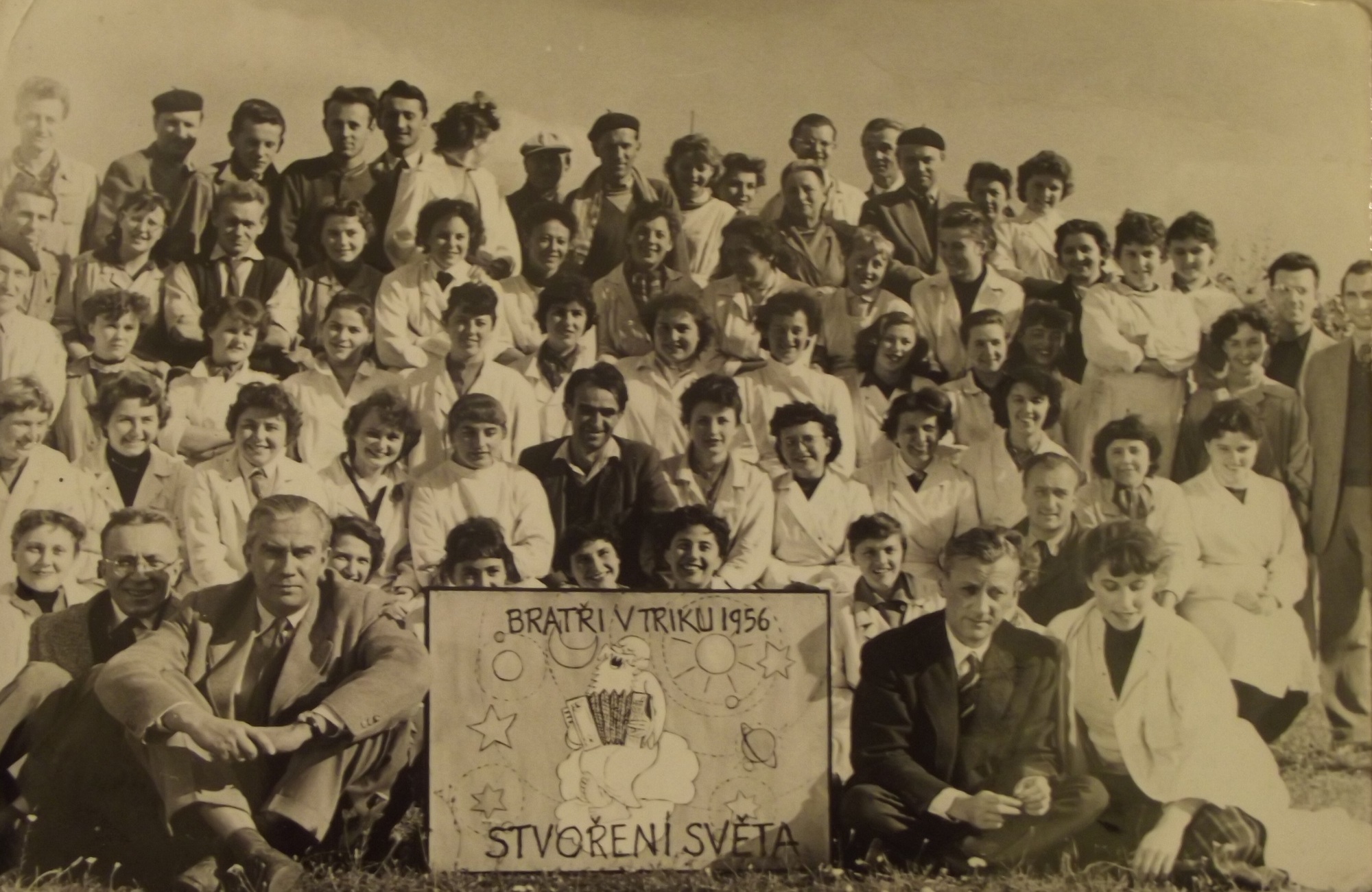 Patronství, výpomoci, doporučování
Rodinné vazby

Získání zaměstnání

Doubrava -> Doubravová 

Renč, I. -> Renčová

Zajištění možnosti pracovat
Projekce
Povětrnostní domeček (1944) - 8
Loutky Jiřího Trnky (1955) - 25
To jsou Bratři v triku (1957) – 22
Bez pasu a bez víza z Kudlova do San Franciska (1964) – 22
Bratři ve stěhování (1985) – 11
Jak opatřit si hodné dítě (1965)